8.2 Enzymes (pg. 254-258)
By Patrick Shackleford
Adapted from a presentation by
Dr. Jared Heidinger M.D. Ph.D
Enzymes and Metabolic Reactions
catalysts - chemicals that regulate the rate of chemical reactions without themselves being altered
enzymes  - protein catalysts that permit chem. reactions within your body to occur at low temperature
substrate - molecules that attach to enzymes (altered by enzyme)
What do Enzymes do for us?
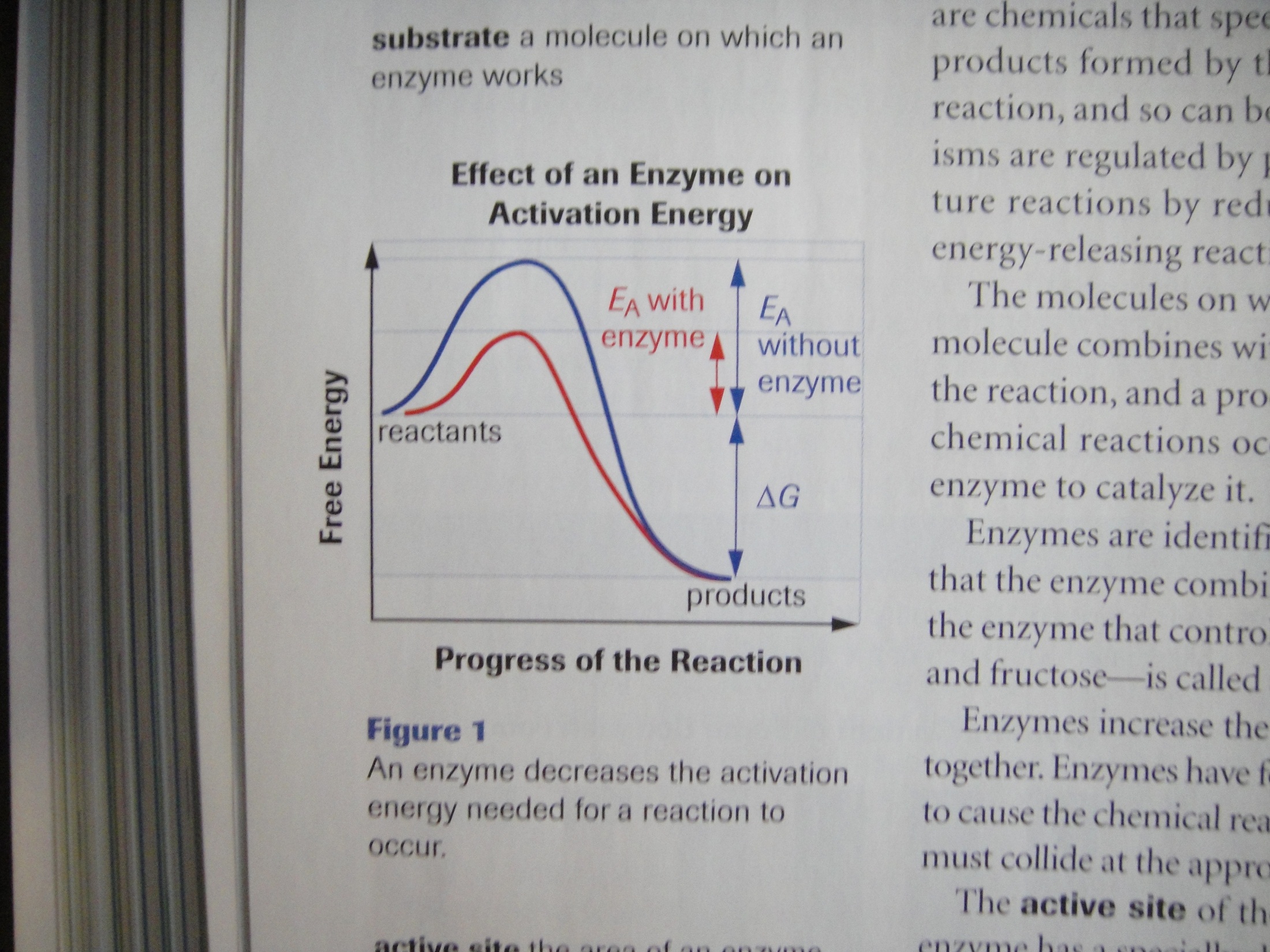 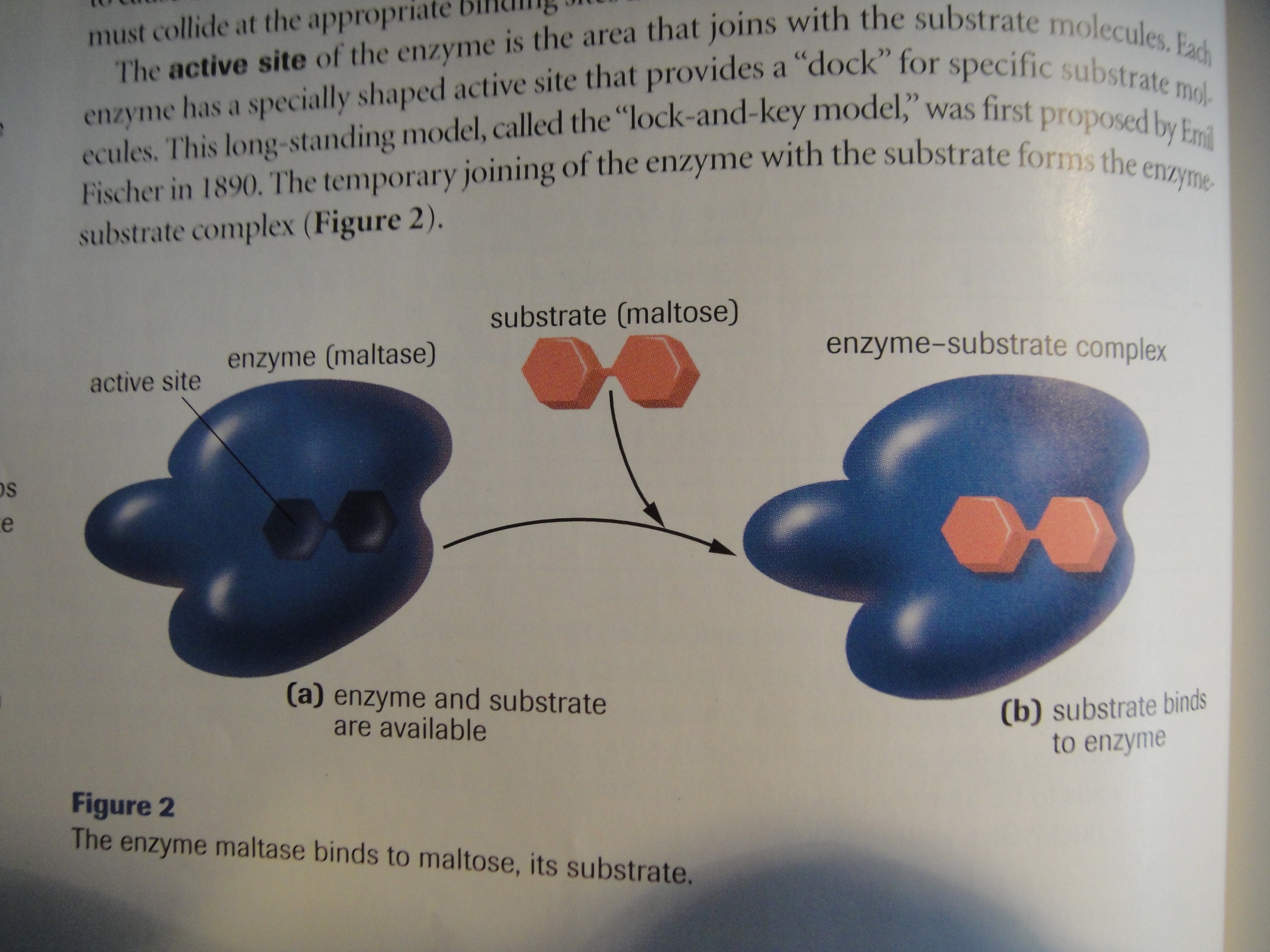 Enzymes are specific to their substrates (each substrate has one specific enzyme that works with it)
most enzymes have the suffix -ase 
Ex. maltase breaks down maltose
Structure of Enzymes
Active site - area that joins substrate and enzyme
lock and key model
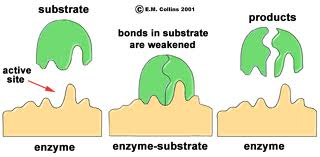 Induced Fit Model
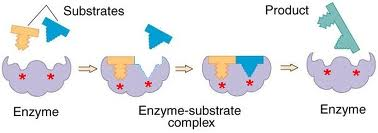 some enzymes also require co-factors or co-enzymes to help bind substrate molecules.
Co-factor - inorganic ions that help the enzyme combine with substrate molecules.
Ex. Fe, Zn, K, Cu compounds

Co-enzymes - organic molecules that help the enzyme. they are synthesized from vitamins. “Take your vitamins!” 

Estimated that a single enzyme can catalyze from 100 to 30 million reactions every minute!
Factors that affect Enzyme Reactions
There are various factors that will affect the speed of enzyme reactions. They are:

Temperature
pH
Substrate concentration
Competitive inhibitors
1. Temperature
The higher the temperature the faster the reaction (up to a point)
Why?
More energy means more 
movement of molecules, 
which means more reactions
What happens when the 
temperature gets too high?
Denaturation and then 
coagulation.
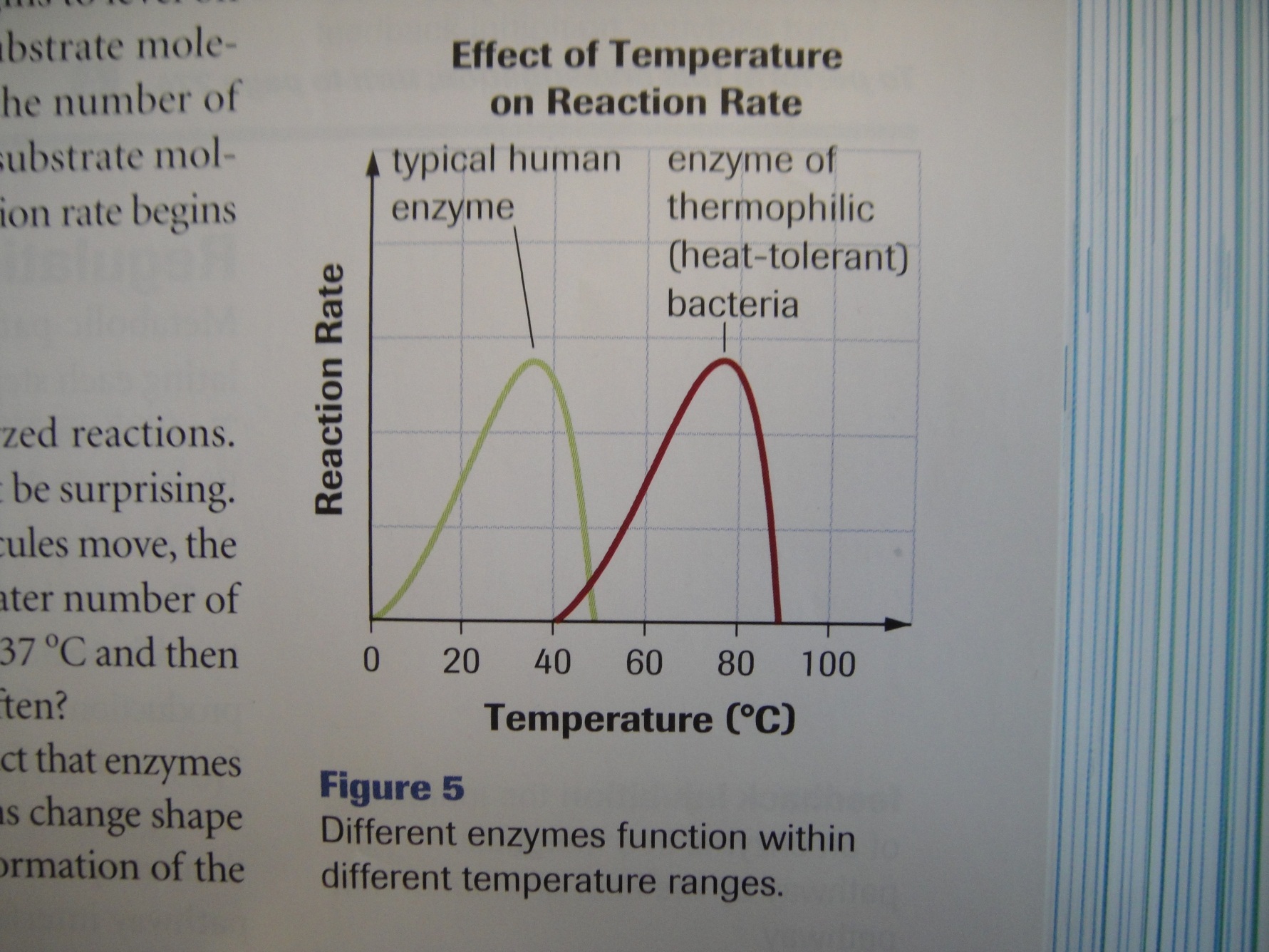 2. pH
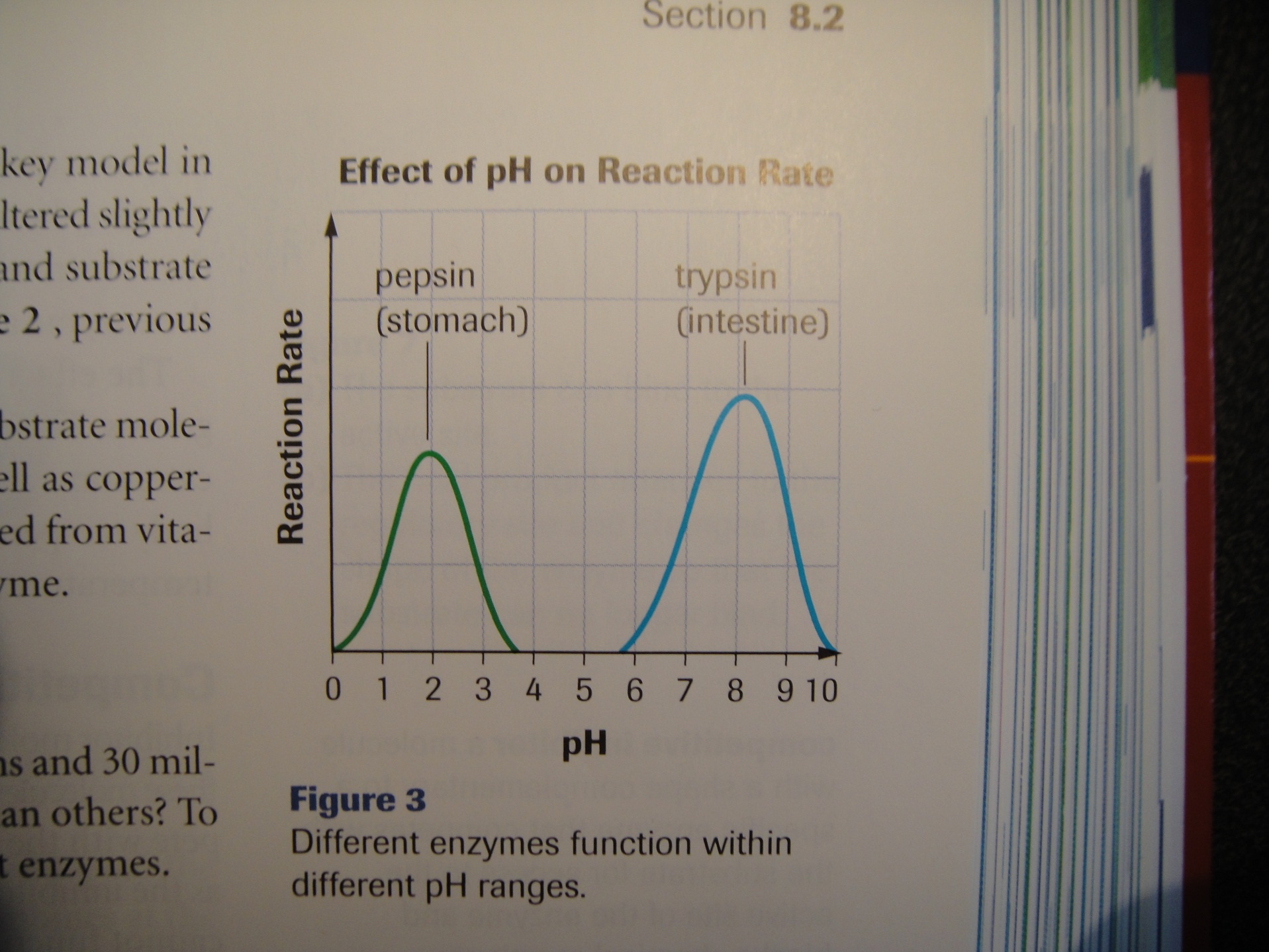 Different enzymes function 
better in a certain pH range
pH scale 0 to 14 (0-very 
acidic - 14-very basic, 
7 neutral)
Ex. Pepsin, in the stomach 
works best in a pH range from 1.0 to 3.0
Vs.
Trypsin, in the small intestine works best in a range from 8.0 to 9.0
3. Substrate Concentration
Higher substrate concentration = more 
collisions between substrate 
and enzymes.
Rate increases until the 
Conc. of substrate = the 
Conc. of enzymes.  
		Why?
Because you can’t have more
reactions than enzymes
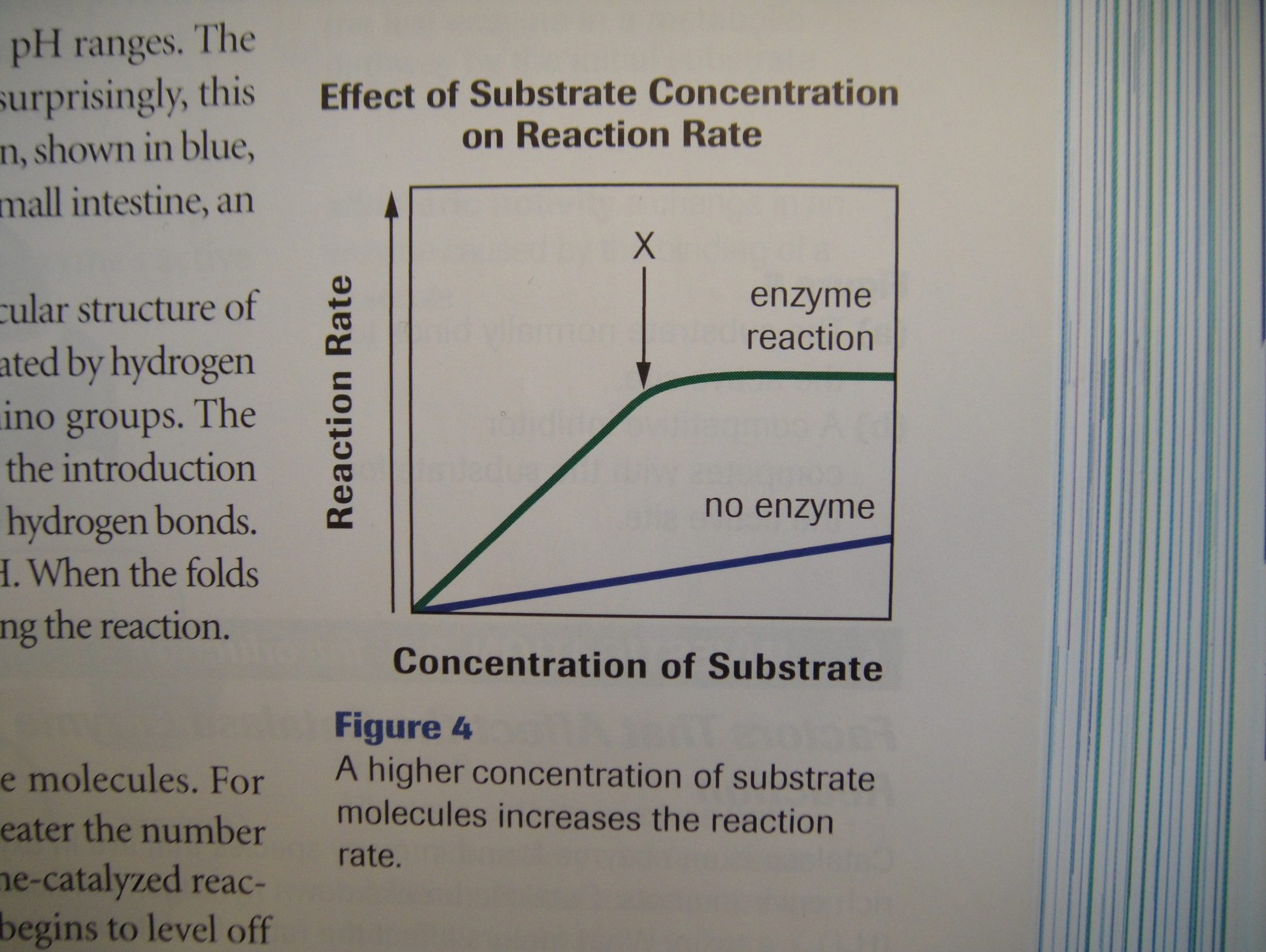 4. Competitive Inhibitors
Shapes similar to substrate get to the active site and “clog” it before the real substrate does.






Ex. carbon monoxide steals the active site of haemoglobin so the oxygen molecule cannot attach.
Causes cell suffocation and death.
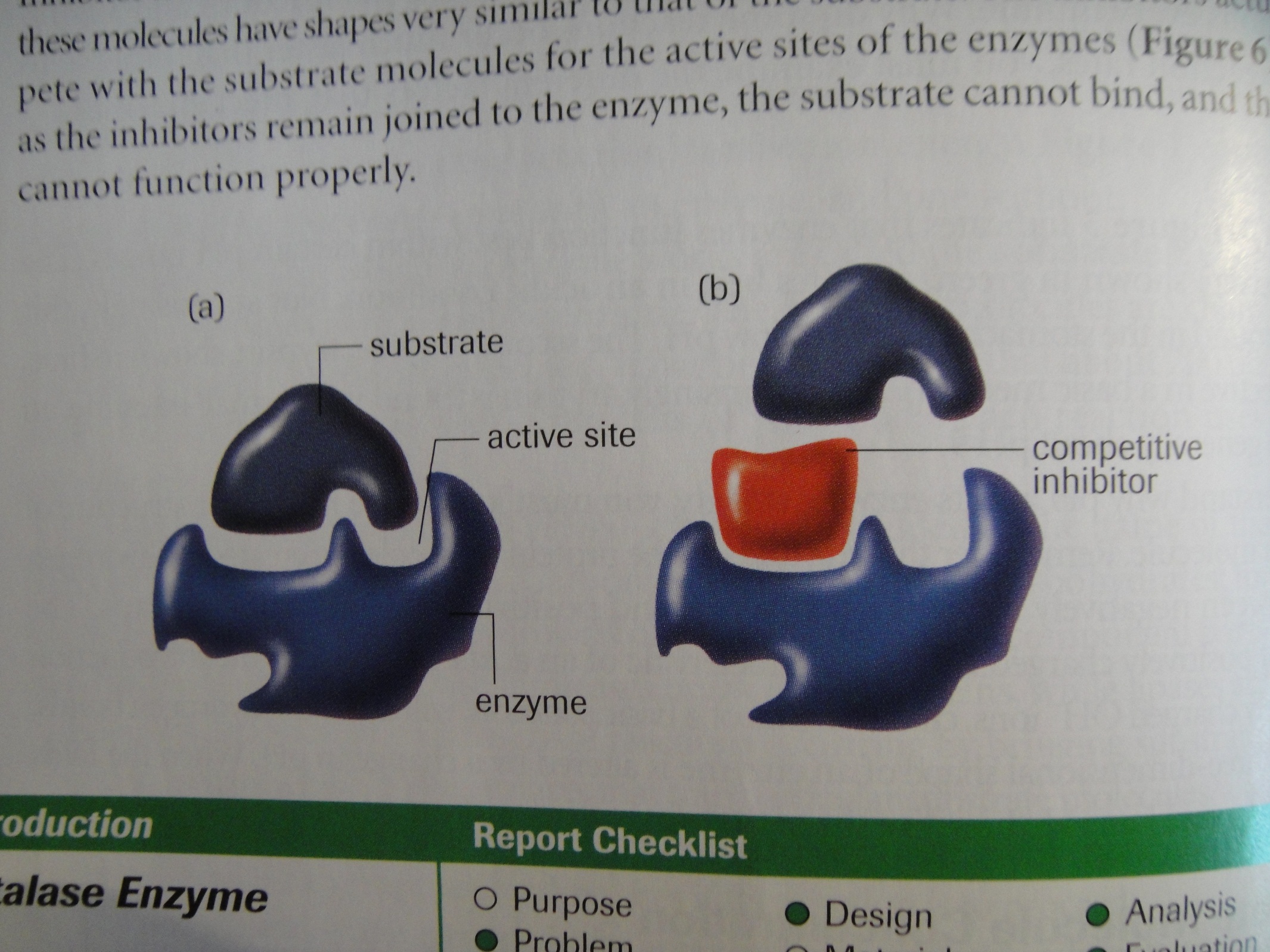 Regulation of Enzyme Activity
Allosteric activity - Change in the protein enzyme caused by the binding of a molecule to the regulatory site of an enzyme. 2 Types:
Feedback inhibition – Inhibition of an enzyme in a metabolic pathway by the final product of that pathway.
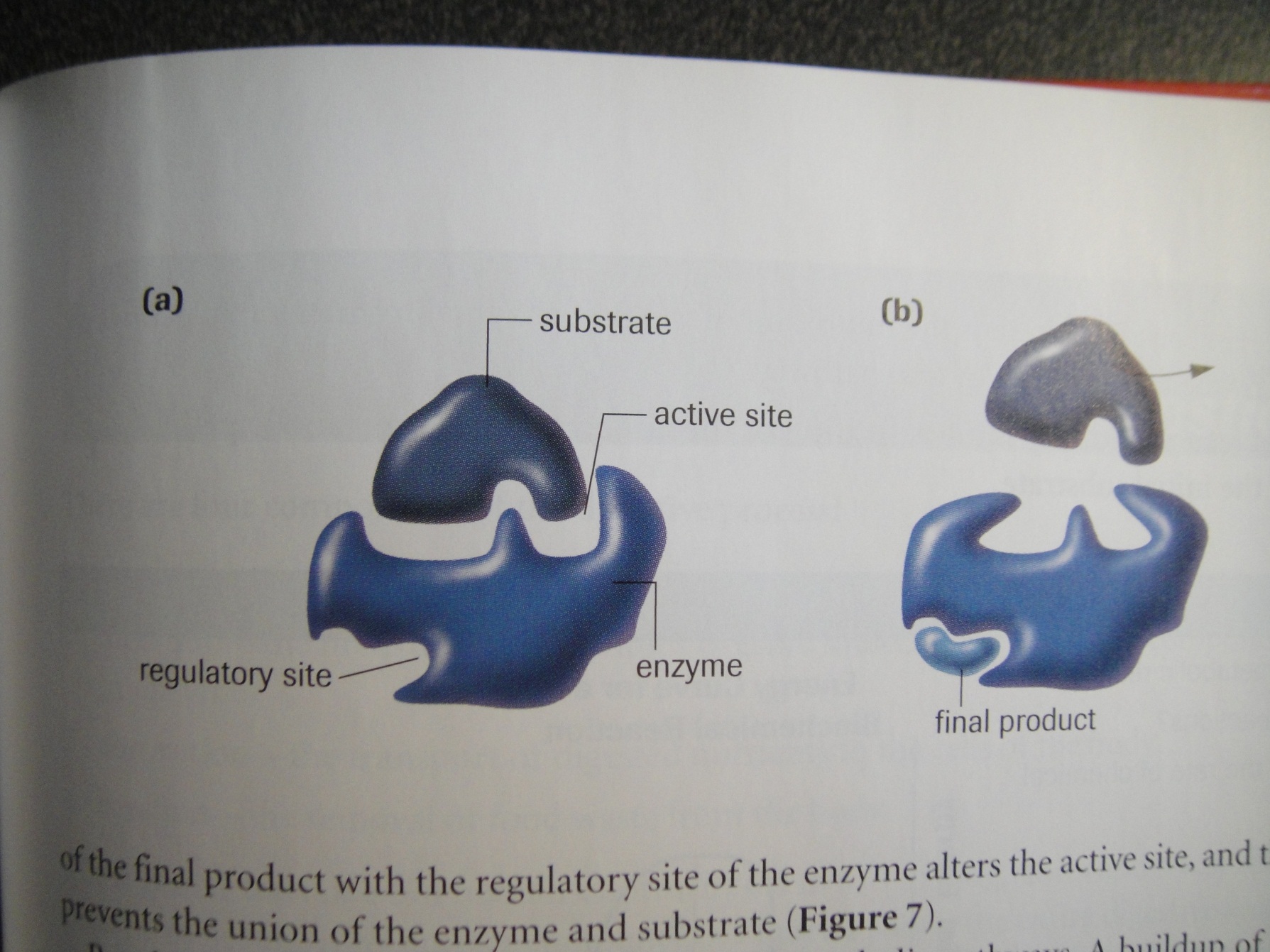 Regulation of Enzyme Activity
2. Precursor activity - The activation of an 
    enzyme in a metabolic pathway by the 
    initial reactant.
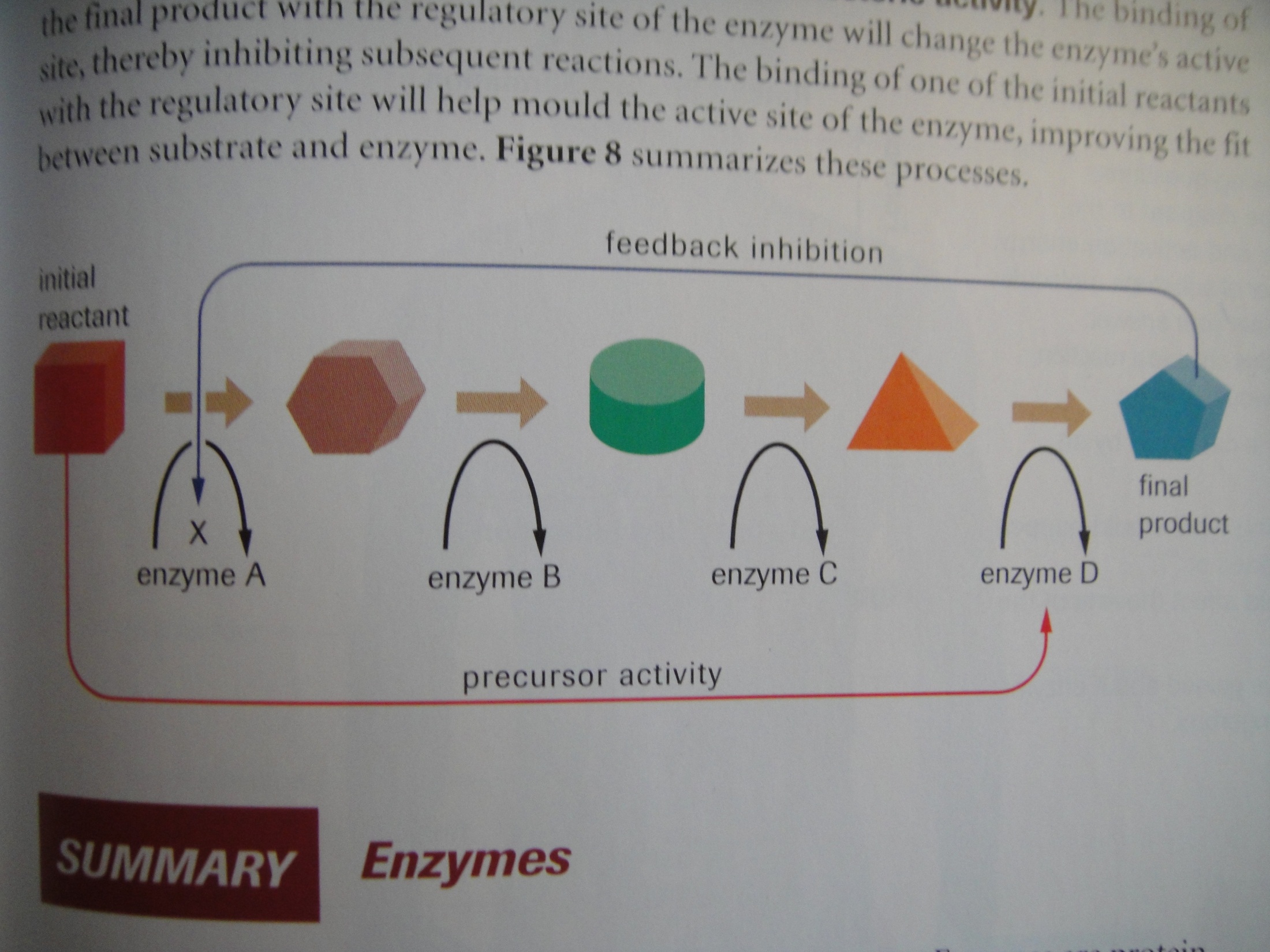 Why does the body need to control its enzymes?
To maintain homeostasis

Homeostasis - process by which a constant internal environment is maintained despite changes in the external environment.